NC Department of Health and Human Services 
HIV Epidemiology in North Carolina 2021
Division of Public Health/Epidemiology Section/Communicable Disease Branch
HIV/STD/Viral Hepatitis Surveillance Unit
December 2022
HIV in North Carolina
North Carolina HIV Rates by Year of Diagnosis, 2000-2021
^Note: 2020 data should be treated with caution due to reduced availability of testing caused by the COVID-19 pandemic. 
*Based on most recent address in eHARS as of December 31 of the given year. 
**New cases are only among adults and adolescents (13 years and older). 
Data Source: enhanced HIV/AIDS Reporting System (eHARS) (data as of September 2022) and North Carolina Vital Statistics, Volume 2: Leading Causes of Death 2000-2019.
Age Distribution of People Diagnosed with HIV and Living in NC* by Gender** in 2021
*Based on most recent address or age in eHARS as of December 31 of the given year. 
**Transgender status is based on self-report; for exposure category, transgender people are classified by their recorded binary gender. Due to historical and current stigma, the total number of transgender people is likely to be an underestimation. This variable was not routinely captured until 2015 in our surveillance system. 
Data Source: enhanced HIV/AIDS Reporting System (eHARS) (data as of September 2022).
Estimated HIV Incidence in NC, 2009-2021^
Estimated incidence using CDC’s “CD4 Model” SAS code from August 2021. 
^Note: 2020 data should be treated with caution due to reduced availability  of testing caused by the COVID-19 pandemic. Data is italicized for this reason.  
Data Source: enhanced HIV/AIDS Reporting System (eHARS) (data as of September 2022).
Newly Diagnosed HIV among Adult and Adolescents (13 years and older) by Gender*, 2000-2021
^Note: 2020 data should be treated with caution due to reduced availability of testing caused by the COVID-19 pandemic.
*Transgender status is based on self-report; for exposure category, transgender people are classified by their recorded binary gender. Due to historical and current stigma, the total number of transgender people is likely to be an underestimation. This variable was not routinely captured until 2015 in our surveillance system. 
Data Source: enhanced HIV/AIDS Reporting System (eHARS) (data as of September 2022) and North Carolina Engagement in Care Database for HIV Outreach (NC ECHO) (data as of September 2022).
Gender Distribution* of Newly Diagnosed HIV among Adult/Adolescent (13 years and older), 2021
*Transgender status is based on self-report; for exposure category, transgender people are classified by their recorded binary gender. Due to historical and current stigma, the total number of transgender people is likely to be an underestimation. This variable was not routinely captured until 2015 in our surveillance system. 
Data Source: enhanced HIV/AIDS Reporting System (eHARS) (data as of September 2022) and North Carolina Engagement in Care Database for HIV Outreach (NC ECHO) (data as of September 2022).
Gender Distribution* of Newly Diagnosed HIV among Adult/Adolescent (13 years and older), 2017-2021
^Note: 2020 data should be treated with caution due to reduced availability  of testing caused by the COVID-19 pandemic. Data is italicized for this reason.  
*Transgender status is based on self-report; for exposure category, transgender people are classified by their recorded binary gender. Due to historical and current stigma, the total number of transgender people is likely to be an underestimation. This variable was not routinely captured until 2015 in our surveillance system. 
Data Source: enhanced HIV/AIDS Reporting System (eHARS) (data as September 2022) and North Carolina Engagement in Care Database for HIV Outreach (NC ECHO) (data as of September 2022).
Newly Diagnosed HIV Rates among Adult/Adolescent (13 years and older) by Gender, 2017-2021
^Note: 2020 data should be treated with caution due to reduced availability  of testing caused by the COVID-19 pandemic. 
Data Source: enhanced HIV/AIDS Reporting System (eHARS) (data as of September 2022) and North Carolina Engagement in Care Database for HIV Outreach (NC ECHO) (data as September 2022).
Age Distribution of Newly Diagnosed HIV among Adult/Adolescent (13 years and older) by Gender, 2007
Data Source: enhanced HIV/AIDS Reporting System (eHARS) (data as of September 2022).
Age Distribution of Newly Diagnosed HIV among Adult/Adolescent (13 years and older) by Gender, 2012
Data Source: enhanced HIV/AIDS Reporting System (eHARS) (data as of September 2022).
Age Distribution of Newly Diagnosed HIV among Adult/Adolescent (13 years and older) by Gender*, 2021
*Transgender status is based on self-report; for exposure category, transgender people are classified by their recorded binary gender. Due to historical and current stigma, the total number of transgender people is likely to be an underestimation. This variable was not routinely captured until 2015 in our surveillance system. 
Data Source: enhanced HIV/AIDS Reporting System (eHARS) (data as of September 2022) and North Carolina Engagement in Care Database for HIV Outreach (NC ECHO) (data as of September 2022).
Newly Diagnosed HIV Rates among Adult/Adolescent (13 years and older) by Age at Diagnosis, 2017-2021
^Note: 2020 data should be treated with caution due to reduced availability  of testing caused by the COVID-19 pandemic. Data Source: enhanced HIV/AIDS Reporting System (eHARS) (data as of September 2022) and North Carolina Engagement in Care Database for HIV Outreach (NC ECHO) (data as of Septmeber 2022).
Newly Diagnosed HIV Rates among Adult/Adolescent (13 years and older) Men by Age at Diagnosis, 2017-2021
^Note: 2020 data should be treated with caution due to reduced availability  of testing caused by the COVID-19 pandemic. Data Source: enhanced HIV/AIDS Reporting System (eHARS) (data as of September 2022) and North Carolina Engagement in Care Database for HIV Outreach (NC ECHO) (data as of September 2022).
Newly Diagnosed HIV Rates among Adult/Adolescent (13 years and older) Women by Age at Diagnosis, 2017-2021
^Note: 2020 data should be treated with caution due to reduced availability  of testing caused by the COVID-19 pandemic. 
Data Source: enhanced HIV/AIDS Reporting System (eHARS) (data as of September 2022).
Newly Diagnosed HIV Rates among Adult/Adolescent (13 years and older) by Race/Ethnicity, 2017-2021
^Note: 2020 data should be treated with caution due to reduced availability  of testing caused by the COVID-19 pandemic. 
*Non-Hispanic/LatinX. 
Data Source: enhanced HIV/AIDS Reporting System (eHARS) (data as of September 2022).
Newly Diagnosed HIV Rates by County2020^
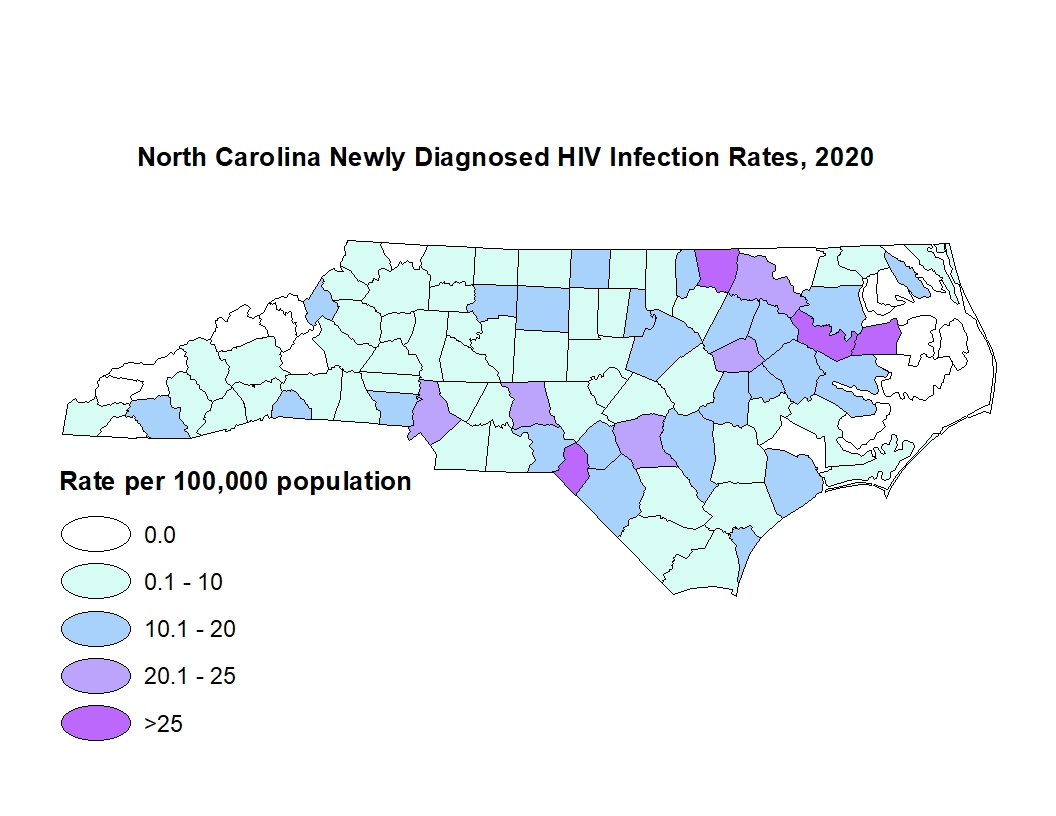 ^Note: 2020 data should be treated with caution due to reduced availability  of testing caused by the COVID-19 pandemic. 
Data Source: enhanced HIV/AIDS Reporting System (eHARS) (data as of September 2022).
Newly Diagnosed HIV Rates by County2021^
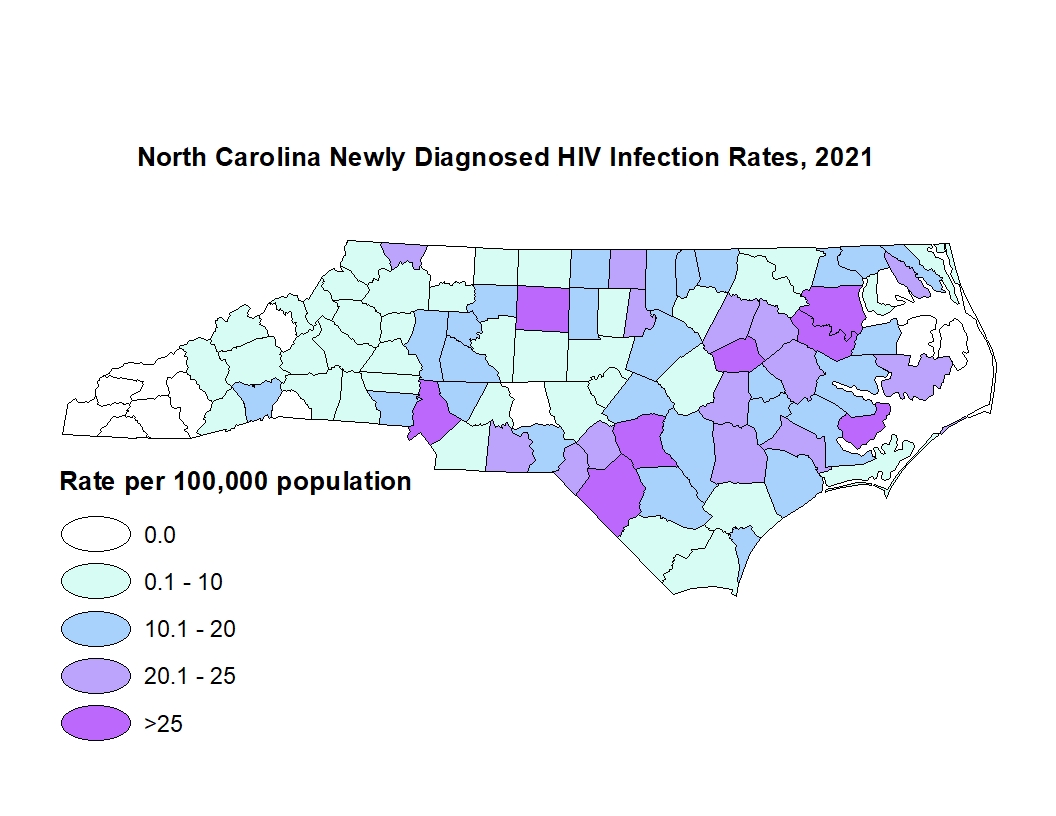 Data Source: enhanced HIV/AIDS Reporting System (eHARS) (data as of September 2022).
HIV Exposure (Hierarchical Risk)
Newly Diagnosed HIV Hierarchical Risk^^ among Adults and Adolescents in NC2017-2021
35.3%
52.9%
2.7%
6.1%
^Note: 2020 data should be treated with caution due to reduced availability of testing caused by the COVID-19 pandemic. Data is italicized for this reason.  
^^Risk was assigned to each case based on the reported risk that was most likely to have resulted in HIV transmission. While people may have reported more than one behavior that can transmit HIV, each person is only classified with one risk in this chart. 
*^^IDU = injection drug use; MSM = men who report sex with men; MSM/IDU = men who report sex with men and injection drug use. 
**Other risks include exposure to blood products (adult hemophilia or transfusions), pediatric risk, needle sticks, and health care exposure. 
^^^Unknown risk is defined as individuals classified as no identified risk (NIR) and no reported risk (NRR) individuals.
Data Source: enhanced HIV/AIDS Reporting System (eHARS) (data as of September 2022).
Newly Diagnosed HIV Hierarchical Risk^^ (Redistributed*) among Adults and Adolescents in NC, 2021
N = 1,400
^^Risk was assigned to each case based on the reported risk that was most likely to have resulted in HIV transmission. While people may have reported more than one behavior that can transmit HIV, each person is only classified with one risk in this chart. 
*Unknown risk has been redistributed. 
*Heterosexual-all is defined as a person who does not report IDU or MSM but does report sexual contact with a partner of opposite sex, who is IDU, MSM, or known HIV-positive status. Also, if a person is a victim of sexual assault, exchanges sex for drugs/money, has had a recent STD or has sexual contact while using drugs, they are classified as high risk. It also includes individuals classified as people who reports sex with an opposite sex partner and does not report IDU, MSM, or any other potential "high risk" behaviors.
^^IDU = injection drug use; MSM = men who report sex with men; MSM/IDU = men who report sex with men and injection drug use. 
**Other risks include exposure to blood products (adult hemophilia or transfusions), pediatric risk, needle sticks, and health care exposure. 
Data Source: enhanced HIV/AIDS Reporting System (eHARS) (data as of September 2022).
Proportion of Newly Diagnosed HIV Hierarchical Risk^^ (Redistributed*) among Adults and Adolescents in NC, 2017-2021
^Note: 2020 data should be treated with caution due to reduced availability of testing caused by the COVID-19 pandemic. Data is italicized for this reason.  
^^Risk was assigned to each case based on the reported risk that was most likely to have resulted in HIV transmission. While people may have reported more than one behavior that can transmit HIV, each person is only classified with one risk in this chart. 
*Unknown risk has been redistributed. 
*Heterosexual-all is defined as a person who does not report IDU or MSM, but does report sexual contact with a partner of opposite sex, who is IDU, MSM, or known HIV-positive status. Also, if a person is a victim of sexual assault, exchanges sex for drugs/money, has had a recent STD or has sexual contact while using drugs, they are classified as high risk. It also includes individuals classified as people who reports sex with an opposite sex partner and does not report IDU, MSM, or any other potential "high risk" behaviors.
^^IDU = injection drug use; MSM = men who report sex with men; MSM/IDU = men who report sex with men and injection drug use. 
**Other risks include exposure to blood products (adult hemophilia or transfusions), pediatric risk, needle sticks, and health care exposure. 
Data Source: enhanced HIV/AIDS Reporting System (eHARS) (data as of September 2022).
Estimated HIV Infection Rates among Newly Diagnosed Adult and Adolescents (13 years and older) Gay and Bisexual Men and Other Men who have Sex with Other Men^ in North Carolina 2021
North Carolina 2021 HIV Rate: 15.7 per 100,000
^Unknown risk has been redistributed. People who were classified as MSM and IDU were excluded.   
^^Grey et al (2016). JMIR Public Health Surveill; 2(1): e14. https://publichealth.jmir.org/2016/1/e14/
*Non-Hispanic/LatinX.
Data Source: enhanced HIV/AIDS Reporting System (eHARS) (data as of September 2022).
Estimated HIV Infection Rates among Newly Diagnosed Adult and Adolescents (13 years and older) Heterosexual Men^ in North Carolina 2021
North Carolina 2021 HIV Rate: 15.7 per 100,000
^Unknown risk has been redistributed. People who were classified as MSM and IDU were excluded.   
^^Grey et al (2016). JMIR Public Health Surveill; 2(1): e14. https://publichealth.jmir.org/2016/1/e14/
*Non-Hispanic/LatinX.
Data Source: enhanced HIV/AIDS Reporting System (eHARS) (data as of September 2022).
HIV Infection Rates among Newly Diagnosed Adult and Adolescents (13 years and older) Heterosexual Women^ in North Carolina 2021
North Carolina 2021 HIV Rate: 15.7 per 100,000
^Unknown risk has been redistributed. People who were classified as MSM and IDU were excluded.   
^^Grey et al (2016). JMIR Public Health Surveill; 2(1): e14. https://publichealth.jmir.org/2016/1/e14/
*Non-Hispanic/LatinX.
Data Source: enhanced HIV/AIDS Reporting System (eHARS) (data as of September 2022).
Late Diagnosis of HIV(HIV and AIDS within 6 months)
Rate of Late Diagnoses of HIV by Gender, 2010-2021
^Note: 2020 data should be treated with caution due to reduced availability of testing caused by the COVID-19 pandemic. 
Data Source: enhanced HIV/AIDS Reporting System (eHARS) (data as of September 2022).
Proportion of Late Diagnosed HIV by Gender and Race/Ethnicity, 2021
^Non-Hispanic/LatinX. 
Data Source: enhanced HIV/AIDS Reporting System (eHARS) (data as of September 2022).
HIV Comorbidities
Syphilis Coinfection with HIV
People with Early Syphilis* Coinfected with HIV** by Gender, 2000-2021
*Early syphilis is defined as having primary, secondary, or early non-primary non-secondary (formerly early latent) syphilis. 
**HIV diagnosed prior to OR within 30 days of syphilis diagnosis.
^^2020 data should be treated with caution due to reduced availability of testing caused by the COVID-19 pandemic. 
Data Source: North Carolina Electronic Disease Surveillance System (NC EDSS) (data as of September, 2022) and enhanced HIV/AIDS Reporting System (NC EDSS) (data as of September 2022).
People with Early Syphilis* Coinfected with HIV** by Race/Ethnicity, 2017-2021
*Early syphilis is defined as having primary, secondary, or early non-primary non-secondary (formerly early latent) syphilis. 
**HIV diagnosed prior to OR within 30 days of syphilis diagnosis.
^^2020 data should be treated with caution due to reduced availability of testing caused by the COVID-19 pandemic. 
Data Source: North Carolina Electronic Disease Surveillance System (NC EDSS) (data as of September, 2022) and enhanced HIV/AIDS Reporting System (NC EDSS) (data as of September, 2022).
Gonorrhea Coinfection with HIV
People with Gonorrhea Coinfected with HIV^^ by Gender, 2010-2021
^^HIV diagnosed prior to OR within 30 days of gonorrhea diagnosis.
*2020 data should be treated with caution due to reduced availability of testing caused by the COVID-19 pandemic. 
Data Source: North Carolina Electronic Disease Surveillance System (NC EDSS) (data as of September 2022) and enhanced HIV/AIDS Reporting System (NC EDSS) (data as of September 2022).
People with Gonorrhea Coinfected with HIV^^ by Race/Ethnicity, 2017-2021
6.0%
1.8%
13.5%
68.4%
0.8%
1.0%
^^HIV diagnosed prior to OR within 30 days of gonorrhea diagnosis.
*2020 data should be treated with caution due to reduced availability of testing caused by the COVID-19 pandemic. Data is italicized for this reason. 
Data Source: North Carolina Electronic Disease Surveillance System (NC EDSS) (data as of September 2022) and enhanced HIV/AIDS Reporting System (NC EDSS) (data as of September 2022).
Hepatitis Coinfection with HIV
Conquering the Syndemic: The Impact of HCV, HIV, and Opioid Overdoses in North Carolina
HCV
Reported acute HCV, 20211 = 100 
Estimated people living with chronic HCV in U.S., 20162 =  2.4 million (Trends in mortality and curative treatment indicate the prevalence is lower today.)
Average lifetime treatment cost of chronic HCV3 = $100,000/person
Syndemic
Estimate 7-13% of HIV-infected people in NC are co-infected with HCV (CDC estimates 21%)4,5
At least 7% of people diagnosed with HIV in NC in 2021 were exposed through injection drug use1
An estimated 62%‒80% of HIV-infected people who inject drugs are co-infected with HCV5
Around 53% of people with acute HCV in 2021 reported injection drug use1
Based on surveillance data, 17% of people coinfected with HIV/HCV achieved SVR through 20211
Opioid Overdoses
HIV Infections
Drug overdose deaths in NC, 20206 = 3,801 (36.2 per 100,000)
Heroin deaths, 20186 = 619 (6.3 per 100,000)
CDC estimates the cost of drug overdose deaths in NC, 20167 = $1.3 billion
Newly reported HIV, 20211 = 1,400
People living with HIV, 20211 = 35,632
Average lifetime treatment cost of HIV8 = >$370,000/person
1NC HIV/STD/Hepatitis Annual Surveillance Report, 2021; 2CDC Surveillance for Viral Hepatitis (https://www.cdc.gov/hepatitis/hcv/hcvfaq.htm#Ref01). 3In the absence of liver transplant (C. Everett Koop Institute, Dartmouth http://www.epidemic.org/thefacts/theepidemic/USHealthCareCosts/ );4Based on estimates from  NC Ryan White CAREWare and the Medical Monitoring Project in NC;5People Coinfected with HIV and Viral Hepatitis https://www.cdc.gov/hepatitis/populations/hiv.htm; 6 Opioid and Substance Use Action Plan Data Dashboard https://www.ncdhhs.gov/about/department-initiatives/opioid-epidemic/opioid-action-plan-data-dashboard; 7https://www.drugabuse.gov/drug-topics/opioids/opioid-summaries-by-state/north-carolina-opioid-involved-deaths-related-harms.  8HIV Cost-effectiveness, CDC: https://www.cdc.gov/hiv/programresources/guidance/costeffectiveness/index.html).
2021 HIV/Hepatitis B/Hepatitis C Coinfection
HCV
N = 78,121
N=1,277
N=1,254
N=55
HBV
N=24,850
HIV
N=33,193
N=1,130
. 
Data Source: North Carolina Electronic Disease Surveillance System (NC EDSS) (data as of October 1, 2022) and enhanced HIV/AIDS Reporting System (NC EDSS) (data as of October 1, 2022).
North Carolina HIV Continuum of Care
North Carolina HIV Continuum of Care 2021*
*Note: Data are preliminary (do not include vital records or national death matches).  
**At least 1 care marker (CD4 or VL test, HMAP dispense, or Medicaid claim) in the given calendar year. 
***Retained in care is defined as being virally suppressed within 12 months or having 2 or more care markers (CD4 or VL test, HMAP dispense, or Medicaid claim) at least 90 days apart in the given calendar year. 
^Virally suppressed is defined as the last viral load during the given calendar year <200 copies/ml.  
Legend: People ≥ 13 years of age and diagnosed and living through December 31 of each calendar year. Data includes labs and services from CAREWare (all Ryan White services excluding Part A), HIV Medication Assistance Program (HMAP), and Medicaid data sources. The estimated number of people living in North Carolina in 2020 was 38,900 (based on CD4 model from CDC July 2021). 
Data Sources: enhanced HIV/AIDS Reporting System (eHARS) (June 2022) and NC ECHO (July 2022).
Upside Down HIV Continuum of Care 2021*
*Note: Data are preliminary (do not include vital records or national death matches).   
**No care visit (CD4 or VL test, HMAP dispense, or Medicaid claim) in the given calendar year. 
***Not retained in care is defined as being virally suppressed within 12 months or having 2 or more care markers (CD4 or VL test, HMAP dispense, or Medicaid claim) at least 90 days apart in the given calendar year. 
^Not virally suppressed is defined as the last viral load during the given calendar year <200 copies/ml.  
Legend: People ≥ 13 years of age and living through December 31 of each calendar year. Data includes labs and services from CAREWare (all Ryan White services excluding Part A), HIV Medication Assistance Program (HMAP), and Medicaid data sources. The estimated number of people living in North Carolina in 2020 was 38,900 (based on CD4 model from CDC July 2021). 
Data Sources: enhanced HIV/AIDS Reporting System (eHARS) (June 2022) and NC ECHO (July 2022).
HIV Continuum of Care: North Carolina and the United States^, 2021*
Note: Data are preliminary (do not include vital records or national death matches). 
^Most recent CDC continuum is data from 2016 of jurisdictions with complete lab reporting (https://www.cdc.gov/hiv/pdf/library/factsheets/cdc-hiv-national-hiv-care-outcomes.pdf). 
**At least 1 care marker (CD4 or VL test, HMAP dispense, or Medicaid claim) in the given calendar year. 
***Retained in care is defined as being virally suppressed within 12 months or having 2 or more care markers (CD4 or VL test, HMAP dispense, or Medicaid claim) at least 90 days apart in the given calendar year. 
^Virally suppressed is defined as the last viral load during the given calendar year <200 copies/ml.  
Legend: People ≥ 13 years of age and diagnosed and living through December 31 of each calendar year. Data includes labs and services from CAREWare (all Ryan White services excluding Part A), HIV Medication Assistance Program (HMAP), and Medicaid data sources. The estimated number of people living in North Carolina in 2020 was 38,900 (based on CD4 model from CDC July 2021). 
Data Sources: enhanced HIV/AIDS Reporting System (eHARS) (June, 2022) and NC ECHO (July 2022).
2021* North Carolina Newly Diagnosed HIV Continuum of Care
^^Virally suppressed is defined as the last viral load during the given calendar year  being <200 copies/ml.  
Legend: Newly diagnosed people with HIV in 2020. Data includes labs and services from CAREWare (all Ryan White services excluding Part A), HIV Medication Assistance Program (HMAP), and Medicaid data sources. 
Data Sources: enhanced HIV/AIDS Reporting System (eHARS) (June, 2022) and NC ECHO (July 2022).
90-90-90 Status in 2021: North Carolina
*People ≥ 13 years of age and diagnosed in and living through December 31 of each calendar year. Data includes labs and services from CAREWare (all Ryan White services excluding Part A), HIV Medication Assistance Program (HMAP), and Medicaid data sources. Data are preliminary (do not include vital records or national death matches). 
“*received ARTs is based on the number of people with a viral load in a given year (assumes viral load test implies receipt of ARTs)
^Among persons with at least one care visit in 2021. Virally suppressed is defined as having last viral load test during the given calendar year <200 copies/ml. 
Data Sources: enhanced HIV/AIDS Reporting System (eHARS) (June 2022) and NC ECHO (July 2022).
NOTE: The proportion of people virally suppressed among those in care was originally miscalculated and has been corrected.